Silové schopnosti
Kacetl Václav, Nechvátal Jiří,
Šiška Simon, Vacková Barbora
Druhy silových schopností
„Silové schopnosti = schopnost překonávat či udržovat vnější odpor svalovou kontrakcí“

Izometrická, statická 	(napětí se zvyšuje, délka se 					 nemění)
Izotonická, dynamická 	(napětí je přibližně stejné, 					 mění se délka svalu)
Koncentrická	(sval se zkracuje)
Excentrická, brzdivá (sval se násilím protahuje)
Metodotvorní činitelé
Velikost odporu
Počet opakování
Rychlost provedení pohybu
+
Délka odpočinku
Charakter odpočinku
Metody rozvoje silových schopností
Rozvoj maximální síly
Rozvoj rychlé a výbušné síly
Metoda maximálních úsilí;
metoda opakovaných úsilí;
metoda izometrická;
metoda intermediární.
Metoda rychlostní;
metoda plyometrická;
metoda izokinetická.


Metoda silově-vytrvalostní.
Rozvoj vytrvalostní síly
Spôsoby diagnostiky silových schopností
Maximálna sila
Silový gradient (RFD)
Výkon (Power) vo wattoch
Počet
1. Maximálna sila
a) Dynamometria
maximálna izometrická sila
dynamometrické platformy
meranie: vertikálna sila (F) = hmotnosť (telesná hmotnosť  . gravitačná konštanta) a zotrvačná hmotnosť (telesná hmotnosť . vertikálne zrýchlenie)
1. Maximálna sila
b) Jednorazové maximum (1RM)
=najväčší prekonaný odpor (kg)
viacrazové maximá (3RM, 6RM a 10RM)
excentrická kontrakcia > koncentrická kontrakcia (20%-40%)
bench press, drep, trh, nadhod,...
https://www.youtube.com/watch?v=1SQYEVbFuFA
2. Silový gradient (RFD)
=prírastok sily v časovej jednotke (čo najviac sily v čo najkratšom čase)
sila ani rýchlosť nedosahujú maximá – potreba prekonávania odporu so zrýchlením
izometrický režim + dynamometre
hodnotený nárast sily v časovom intervale 0-200 ms
jednotka: N.s−1; f záznamu = 100 Hz
rýchlostno-silové športy
2. Silový gradient (RFD)
3. Výkon (Power) vo wattoch
=rýchlosť pohybu . vonkajší odpor
Pmax = maximum výkonu (vysoká komplexnosť cvičenia a nároky na rýchlosť vykonania cvičenia – Pmax bližšie k 1RM
rýchlostno-silové športy (diagnostika, optimalizácia tr. zaťaženia)
Diagnostika: stupňovaná diagnostická séria (koncentrická fáza - čo možno najväčšou rýchlosťou)
hodnoty ovplyvňuje najmä zameranosť silovej trénovanosti a percentuálne zastúpenie rýchlych motorických jednotiek
tréning nad úrovňou 90% Pmax – z krátkodobého hľadiska najúčinnejší tréning pre stimuláciu hypertrofie a mechanizmov adaptácie najmä rýchlych svalových vlákien
3. Výkon (Power) vo wattoch
3. Výkon (Power) vo wattoch
4. Počet
Najmä vytrvalostná sila (sila vo vytrvalosti)
Počet opakovaní/čas - test: sed – ľah
Počet sekúnd – test: výdrž v zhybe
Počet opakovaní do vyčerpania – test: bench press (% z telesnej hmotnosti)
Testování horních končetin - KLIKY
Charakteristika
Test měří silově vytrvalostní schopnosti horních končetin a svalových skupin horní části těla, je známý jako Push up test.
Provedení
Muži by měli používat tzv. vojenský způsob, země se dotýkají pouze ruce v šíři ramen a špičky chodidel, trup je napnutý v jedné rovině, hlava v prodloužení ramen.
Ženy se mohou dotýkat země pokrčenými koleny.
Hodnocení
Zaznamenejte celkový počet správně provedených kliků, viz. tabulka.
https://www.youtube.com/watch?v=v-EGC9jBC44
Muži
Ženy
VÝDRŽ VE SHYBU
CharakteristikaTestování statické vytrvalostní schopnosti svalstva horních končetin a pletence ramenního. 

ProvedeníUchopte žerď nadhmatem v šíři ramen, pomocník (nebo židle) vám umožní zaujmout polohu ve shybu, při níž je brada nad žerdí.
V této poloze vydržte co nejdéle, nedotýkejte se hrazdy žádnou částí obličeje.
Test ukončete, když brada spočine na žerdi nebo poklesne pod žerď ( v některých variantách se končí, když se oči dostanou pod úroveň hrazdy).

HodnoceníSkóre měříme v sekundách.
https://www.youtube.com/watch?v=iypqQkZpc5A
Výdrž ve shybu pro chlapce od 6 do 15 let
RUČNÍ DYNAMOMETRIE
Charakteristika
Při testu zjistíme absolutní statickou sílu stisku ruky

Provedení
Testovaná osoba má v určené poloze postupně vyvinout maximální tlak proti pevnému odporu dynamometru. Ruku nesmíme opírat o jinou část těla. Tlak vyvíjíme postupně a plynule s maximálním úsilím

Hodnocení
Ze dvou pokusů každé ruky registrujeme lepší výsledek. Měření v Newtonech

Pomůcky
Kalibrovaný ruční dynamometr s možností úpravy úchopu s ohledem na rozměry délky prstů ruky
https://www.youtube.com/watch?v=1bRT1GBj1yU
Hodnoty síly stisku při ruční dynamometrii u boxerů
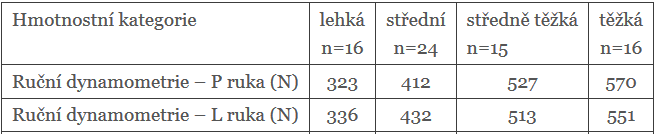 MYOTEST-BENCH-PRESS
Charakteristika
Měření zlepšení výkonnosti horních končetin (Výkon - Síla - Rychlost), zejména prsního svalu a tricepsu. 

Provedení
Položíme se na lavici a zvedneme činku. Na dlouhé pípnutí necháme klesnout činku k hrudi. Na krátké zapípání zdvihneme činku nahoru s cílem dosáhnout maximální rychlosti. Po pěti opakováních dvojité zapípání signalizuje konec testu.

Hodnocení
Výsledky jsou po testu automaticky zobrazovány na displeji. Ukazují průměr ze tří nejlepších opakování .

Pomůcky
Volná nebo zajišťovaná vzpěračská činka, lavice, přístroj.
http://www.videoanalyza.cz/myotest/testy/78-myotest-bench-press
Power (výkon) ve wattech, poskytuje informace o vaší schopnosti vytvářet mechanickou energii v průběhu času.  Je to nejtypičtější hodnota, která se vztahuje se k nejlepší sportovní aktivitě.Force (síla) v newtonech, poskytuje informace o vaší schopnosti produkovat nejvyšší dynamiku během impulsu.Velocity (rychlost) v cm/s, je výsledkem vašeho úsilí: čím větší impuls, tím vyšší rychlost.
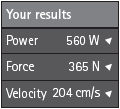 HOD MEDICINBALEM OBOURUČ PŘES HLAVU
Charakteristika
Testuje dynamickou sílu paží a trupu.

Pomůcky
Medicinbal (3 kg), pásmo, dostatečný prostor.

Provedení
Postavte se za odhodovou čáru zády do směru hodu.
Mírně se rozkročte (v šíři ramen), míč držte oběma rukama, mírně se předkloňte a potom napnutými pažemi hoďte míč přes hlavu.
Asistent sleduje dopad míče.
https://www.youtube.com/watch?v=KGKbnk-tQpk
Testování břišních svalů - OPAKOVANÉ PŘEDNOŽOVÁNÍ V LEHU NA ZÁDECH
Charakteristika 
Testuje flexory kyčelního kloubu a břišní svalstvo.

Pomůcky 
Rovná plocha, koberec, tenká žíněnka,  stopky.

Provedení 
Položte se na záda nohy natažené snožmo, ruce v týl. 
Pomocník vás drží za lokty, fixuje polohu a přitlačuje paže k podložce. 
Na povel začněte přednožovat napnuté nohy až do polohy kolmo k podložce a zpět do polohy vleže s patami na podložce. 
Nesmíte se nohama odrážet od podložky.

Hodnocení 
Počítá se maximální počet cyklů za 30 sekund.
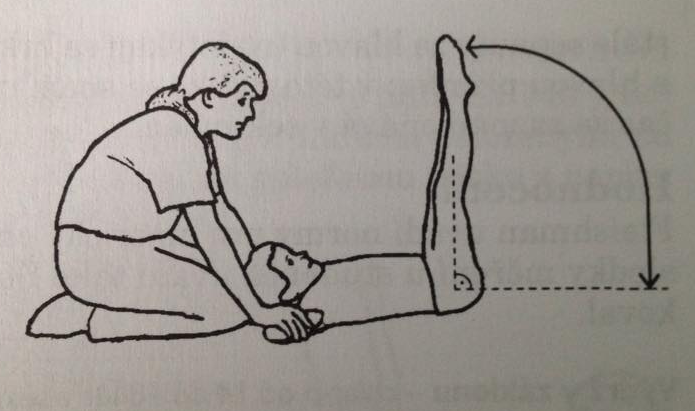 CURL UP TEST
Charakteristika 
Test měří sílu a vytrvalost břišních svalů, je určen zejména pro děti a mládež.

Pomůcky 
Koberec nebo tenká žíněnka, pásky z tvrdého papíru v délce asi 80 cm a šířce 7,6 cm pro mladší děti do 9 roků, nebo 11,4 cm pro starší. 

Provedení 
Položte se zády na podložku, kolena pokrčena ,paže podél těla s dlaněmi položenými na zem a napnutými prsty. 
Na zemi pod koleny položte pásku z papíru tak, že se bližší okraj dotýká napnutých prstů.
Proveďte maximální počet zvednutí hlavy a trupu tak, že se napnuté paže sunou po zemi, až se prsty dotknou vzdálenějšího okraje papírové pásky.
Zvedání provádějte v tempu 1x za 3 sekundy.
Po dosažení 75 test přerušte.

Hodnocení 
V tabulce vyhodnocení Curl-up testu levé číslo udává minimální hodnoty, pravé číslo velmi dobré hodnocení.
https://www.youtube.com/watch?v=uLA_9kx1AkY
Min a max hodnoty
VÝDRŽ V ZÁKLONU V SEDU
Charakteristika 
Test měří statickou sílu svalstva trupu a oblasti břicha.

Provedení 
Položte se na záda, nohy pokrčte a opírejte se chodidly o podložku. 
Pomocník vám přidržuje chodidla na podložce. 
Pak zaujměte polohu, kdy trup svírá s podložkou 40°. 
Paže sepněte za hlavou ( nedotýkají se krku ). 
Trup je toporný a tvoří s hlavou a krkem přímku.
V této poloze se snažte vydržet co nejdéle.

Hodnocení 
Měříme čas v sekundách.
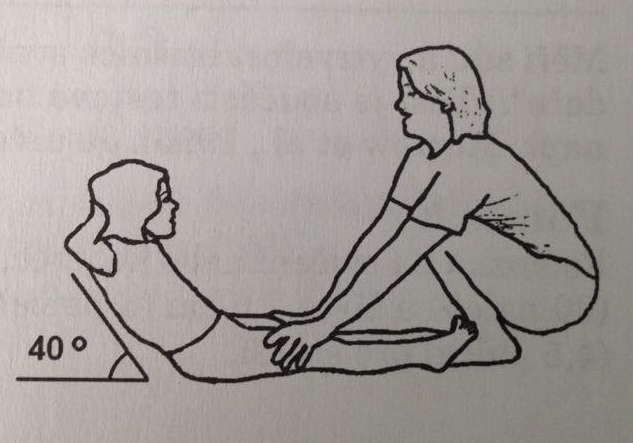 Výdrž v záklonu – dívky od 13 do 18 let v sekundách
Výdrž v záklonu – průměrné hodnoty u dospělých sportovců v sekundách
Výdrž v záklonu – chlapci od 14 do 18 let v sekundách.
SED - LEH
Charakteristika
Testování silově-vytrvalostních schopností břišního svalstva, známý také jako "Sit ups test".

Provedení 
Lehněte si na podlahu (ležte naznak) s pokrčenými koleny v úhlu 45° 
Ruce za hlavou. 
Chodidla stále na zemi. 
Vydechujte při pohybu nahoru. 
Oblast bederní páteře mějte po celou dobu cviku přitlačenou k zemi!

Hodnocení 
Proveďte co nejvíce sedů-lehů v jedné minutě.
https://www.youtube.com/watch?v=s_4V6_dpObI
Muži
Ženy
F (N)
F max
tg
F 50
I
t 50
t max
t
Testování zádových svalůZÁDOVÁ DYNAMOMETRIE
testovaná osoba drží hrazdičku dynam. Oběma rukama ve výši kolen a provádí vzpřim trupu,
tento vzpřim se provádí 2x, započítává se lepší pokus,
zjišťuje krátkodobou staticko-silovou schopnost vzpřimovačů trupu,
explosivní síla je dána tzv. gradientem síly: tg=Fmax / tmax nebo  F50 / t50
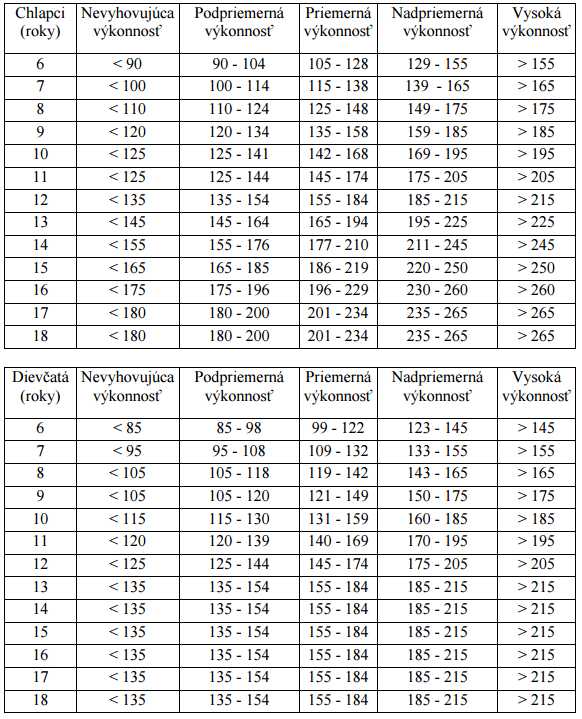 Testovánídolních končetinSKOK DO DÁLKY Z MÍSTA
pevná podložka, pásmo
skok od čáry
hodnotí se dle atletických pravidel (poslední stopa) 
započítává se nejlepší ze tří pokusů
zjišťuje  explozivní sílu dolních končetin
VÝSKOK Z MÍSTA – ODRAZOVÁ SÍLA
Dynamometrická deska
S dosahem
vyšetřovaná osoba při testu provádí maximální odraz snožmo do vertikálního výskoku
digitální záznamy
jsou povoleny dopomocné pohyby
pevná podložka, měřící zařízení pro výšku dotyku
nejprve zaznamená dosah napnuté paže ze stoje
poté provádí tři pokusy výskoku 
jsou povoleny dopomocné pohyby
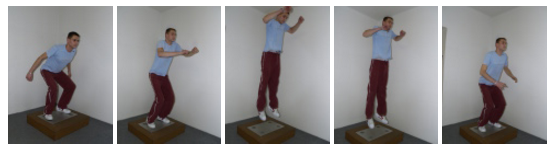 AKCELERAČNÍ TRENAŽÉR – KOLENNÍ KLOUB
Testování flexorů kolenního kloubu




Testování extenzorů kolenního kloubu
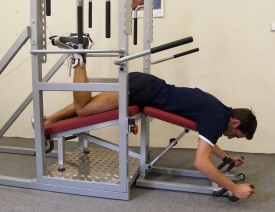 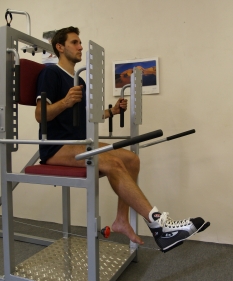 AKCELERAČNÍ TRENAŽÉR – KYČELNÍ KLOUB
Testování flexorů kyčelního kloubu
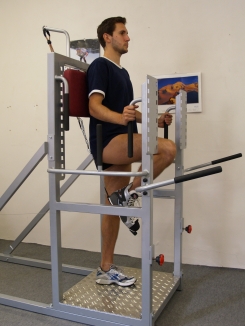 Zdroje
Dovalil, J. a kol. Výkon a trénink ve sportu. 4. vyd. 336. Praha: Olympia, 2012.
Neuman, J. (2003). Cvičení a testy obratnosti, vytrvalosti a síly. (Vyd. 1., 157 s.) Praha: Portál.
Pavlík, J. (2010). Vybrané kapitoly z antropomotoriky. (86 s.) Brno: Masarykova univerzita.
Perič, T. Sportovní trénink. 1. vyd. 160. Praha: Grada Publishing, 2010.
ISBN 978-80-89257-48-5
https://publi.cz/books/52/09.html
http://www.fitronic.sk/en/index.php?action=sec&id=55
https://www.fsport.uniba.sk/uploads/media/Kondicna_atleticka_priprava.pdf
http://casri.cz/web/index.php/testovani-silovych-schopnosti
https://is.muni.cz/auth/el/1451/podzim2014/nk2003/um/51761458/
motoricketesty.cz/documents/treneri/telesna_zdatnost.ppt
http://www.videoanalyza.cz/myotest/testy/78-myotest-bench-press
http://www.sportvital.cz/sport/testy/fitness-testy/sila